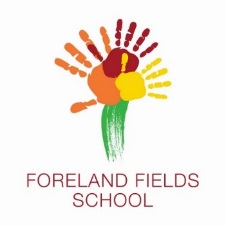 Foreland Fields SchoolGoverning Body Structure
FULL GOVERNING BODY (16)
Steve Pamphilon – Chair of Governors (Co-opted)
Tina Fullick – Vice Chair FGB (Local Authority)
Adrian Mount – Headteacher
Amanda Aby (Staff)
Mandy Carliell (Co-opted)
John Clarke (Co-opted)
Nicola Elson (Co-opted)
Leah Hillman (Parent)
Sue Johnson (Co-opted)Allen Keevil (Foundation)
Amy Moat (Parent)
Carole Phipps (Co-opted)
Kerry Smith (Co-opted)
Richard Smith (Co-opted)
Lucy Taylor (Foundation)
Rob Wilkinson (Co-opted)

Additional Attendee:
Karen Glover – School Business Manager
Kay Merry
Clerk / Governance Professional
STRATEGY COMMITTEE (6)
Steve Pamphilon – Chair of Governors
Tina Fullick – Vice Chair FGB & Chair, Resources
Allen Keevil – Chair, L&D
 Mandy Carliell – Vice Chair of Resources
Richard Smith – Vice Chair, L&D
Adrian Mount - Headteacher
LEARNING & DEVELOPMENTCOMMITTEE (8)
Allen Keevil – Chair
Richard Smith – Vice Chair
Adrian Mount - Headteacher
Amanda Aby
Nicola Elson
Leah Hillman
Steve Pamphilon
Lucy Taylor

Additional Attendee:
Sarah Thorp – Deputy Headteacher
RESOURCES COMMITTEE (10)
Tina Fullick – Chair
Mandy Carliell – Vice Chair
Adrian Mount - Headteacher
John Clarke
Sue Johnson
Amy Moat
Steve Pamphilon
Carole Phipps
Kerry Smith
Rob Wilkinson

Additional Attendee(s):
Karen Glover – School Business Manager
Jeremy Edwards – Deputy Headteacher
Updated: 26-Feb-25